Olli-Pekka Lehmussaari
Kansainvälinen valuuttarahasto,peikko vai pelastaja?
Olli-Pekka Lehmussaari 
Helsingin yliopisto 16.11.2016
1
Kansainvälinen valuuttarahasto
Olli-Pekka Lehmussaari
2
Sisältö
Valuuttarahasto - hyvä vihollinen?

			Valuuttarahasto - viimeinen oljenkorsi?

			Riittävätkö IMF:n resurssit?
	
			Hiipuuko globalisaatio?

			Ovatko turvaverkot riittävän vahvoja?
	
			Onnistuuko Kreikan talouden sopeuttaminen?
Olli-Pekka Lehmussaari
3
Ankara kapitalismin etuvartio?
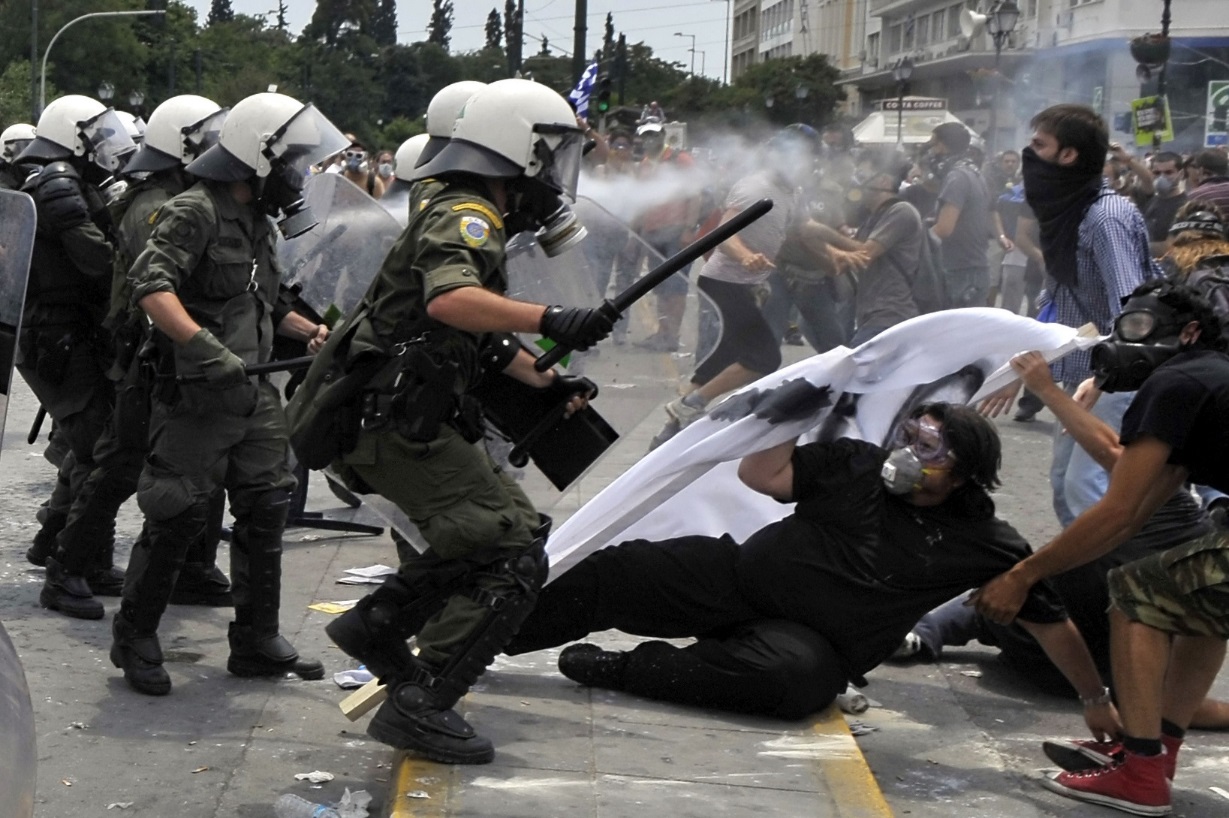 Olli-Pekka Lehmussaari
4
Ankara kapitalismin etuvartio
Olli-Pekka Lehmussaari
5
Valuuttarahasto - hyvä vihollinen?
Talouspolitiikan ehdollisuus
	- Tungetteleva, nöyryyttävä, ylikireä talouspolitiikka

Liberalismin puolestapuhuja (Washington consensus)
	
Moraalikato
	- Pankkien ja sijoittajien pelastaja

Epädemokraattinen (EU 32%, US 17%)
Olli-Pekka Lehmussaari
6
Valuuttarahasto - hyvä vihollinen?
Salaperäinen
USA:n hegemonia

One size fits all

Ohjelmien sosiaaliset vaikutukset
Olli-Pekka Lehmussaari
7
Valuuttarahasto - viimeinen oljenkorsi?
Maksutasekriisiin ajautuva maa
Valtioiden väliset luotot
Keskuspankki
Valuutanvaihto-sopimukset
Markkinat
saatavuus
hinta
Valuuttarahasto
Olli-Pekka Lehmussaari
8
Valuuttarahasto – viimeinen oljenkorsi?
Rahaston vahvuudet

Taakanjako on laaja
Rahoitusresurssit ovat mittavat 
Laaja-alainen asiantuntijoiden keskittymä 
Monipuolinen kokemus sopeutumisohjelmista 
Poliittisesti riippumaton kohdemaasta
Olli-Pekka Lehmussaari
9
Valuuttarahaston sopeutumisohjelman kulku
1. Maan luotonsaanti kansainvälisiltä pääomamarkki-noilta tyrehtyy.
2. Viranomaiset pyytävät valuutta-rahastolta rahoitusapua.
EHDOLLISUUS
 Valuuttarahaston ohjelmiin liittyy ehdollisuus
5. Valuuttarahaston johtokunta päättää rahoitusavun suuruudesta ja ohjelman ehdoista.
Ohjelman kesto noin 2,5 v
Tavoitteena maan maksukyvyn palauttaminen
Ohjelman valmistelutyöt
Ohjelma päättyy
OHJELMAN TOTEUTUMISEN
SEURANTA
Valuuttarahaston johtokunta arvioi ohjelman etenemistä neljännesvuosittain tarkistuspisteissä
3. Valuutta-rahasto laatii suunnitelman sopeutumis-ohjelmaksi.
4. Viranomaiset ja valuuttarahasto neuvottelevat ohjelman yksityiskohdista.
Olli-Pekka Lehmussaari
10
IMF:n resurssien riittävyys
IMF kiintiöt
(FTP)
$560 miljardia
Lainat ja sitoumukset (SBA & EFF) $91 miljardia
New arrangements to borrow (NAB)
$255 miljardia
Varautumisluotot $120 miljardia
Kahdenväliset luotot $388 miljardia
Vararahasto
$241 miljardia
Lainanantokapasiteetti = 751 miljardia dollaria
Olli-Pekka Lehmussaari
11
Hiipuuko globalisaatio?
Taloudellisena ilmiönä globalisaatiolla viitataan yleensä vapaakauppaan, vapaisiin pääomanliikkeisiin sekä ihmisten vapaaseen liikkumiseen.
Vapaakauppa on pitkään vahvistanut maailmankaupan kasvua mutta sen kultakausi hiipuu ja protektionismi kasvaa (WTO, 2016).
Eriarvoisuuden lisääntymistä arvioidaan enenevästi globalisaation näkökulmasta.
USA:n presidentin vaaliteemat ja Brexit ruokkivat globalisaation vastaista mielialaa.
Tulilinjalla ovat i) Trans-Pacific Partnership ii) the Transatlantic Trade and Investment Partnership iii) North American Free Trade Agreement.
Washington consensus
Olli-Pekka Lehmussaari
12
Maailmantalouden kaupan kehitys
Olli-Pekka Lehmussaari
13
Elefanttikuvio (Branko Milanovic 2016)
Olli-Pekka Lehmussaari
14
Globaalit turvaverkot
Valuuttavarannot 
Keskuspankkien valuutanvaihtosopimukset (Swap)
Alueelliset rahoitusjärjestelyt
The Chiang Mai Initiative (CMI) 2010 $240 billion
European Stability Mechanism (ESM) 2012 €700 billion
Contingent Reserve Arrangement (CRA)
Arab Monetary Fund (AMF)
Kansainvälinen valuuttarahasto (IMF)
Olli-Pekka Lehmussaari
15
Turvaverkoston kehitys
Olli-Pekka Lehmussaari
16
Kahdenkeskiset valuutanvaihtosopimukset (swap), tilanne vuoden 2015 lopussa.
Olli-Pekka Lehmussaari
17
Kreikan talouden umpikuja
Euroalueeseen liittymisen jälkeen talouden rakenteita ei korjattu.
Julkisen sektorin velka suhteessa BKT:hen kasvoi vuoden 2008 113 %:sta 165 %:iin vuonna 2011.
Vuosien 2000 – 2007 vahva kasvu (runsas 4%:ia per vuosi) ja matalat korot peittivät ongelmat ja pääomaa virtasi maahan. 
Reaalinen efektiivinen valuuttakurssi runsaasti yliarvostettu (20 – 30  prosenttia.
Vaihtotaseen alijäämä oli vuonna 2009 11 prosenttia.
Vastavalittu hallitus lokakuussa 2009, että julkista sektoria koskevat tilastoluvut ovat selvästi todellisuutta optimistisempia.
Pääomamarkkinat sulkeutuivat toukokuussa 2010.
Olli-Pekka Lehmussaari
18
Kreikan ensimmäinen ohjelma toukokuussa 2010
EUR 110 miljardia
EU: €80 mrd. – IMF: €30 mrd
Vaikea alku, julkinen velka kestämättömällä uralla
Kreikka menetti pääsyn kansainvälisille pääomamarkkinoille
Lehman Brothers pankin konkurssi (15.9.2008) kaikkien mielessä
Ohjelmaan liittyi tiukka ehdollisuus
Ohjelma suistui raiteilta joulukuussa 2011
Olli-Pekka Lehmussaari
19
Kreikan toinen ohjelma maaliskuussa 2012 –uusi mahdollisuus?
EUR 130 miljardia
Velkojen uudelleenjärjestely toteutettiin maaliskuussa 2012
Järjestely kohdistui EUR 205 miljardiin luottokannasta
Veloista leikattiin 53,5%. 97%:ia yksityisistä lainoista leikattiin
Ohjelman toteutuksessa oli suuria ongelmia
Toinen ohjelma suistui raiteilta vuoden 2015 alussa
Uudet vaalit (Tsipras).
Olli-Pekka Lehmussaari
20
Kreikan kolmannesta ohjelmasta (ESM) sovittiin elokuussa 2015
Korkeintaan EUR 86 miljardia
Ensimmäinen lainaerä oli EUR 26 miljardia
Ensimmäinen välitarkistus onnistui lokakuussa 2016
Velan kestävyys keskeinen ongelma
Perusylijäämä tavoite 3.5%:ia BKT:stä keskipitkällä aikavälillä
Rakenteellisia uudistuksia kaivataan
IMF:n ennuste perusjäämälle 1.5%:ia vuodelle 2021
Kreikan julkinen velka on vajaat 180 %:ia BKT:stä, noin EUR 310 miljardia.
Olli-Pekka Lehmussaari
21
Miksi IMF empii?
IMF:n lainanannon säännöt

Criterion 1: The member is experiencing or has a potential to experience exceptional balance of payments pressures on the current account or the capital account resulting in a need for Fund financing that cannot be met within the normal limits

Criterion 2: A rigorous and systematic analysis indicates that there is a high probability that the member’s public debt is sustainable in the medium term. However, in instances where there are significant uncertainties that make it difficult to state categorically that there is a high probability that the debt is sustainable over this period, exceptional access would be justified if there is a high risk of international systemic spillover.

Criterion  3: The member has prospects for gaining or regaining access to private capital markets within the timeframe when Fund resources are outstanding.
Olli-Pekka Lehmussaari
22
Kreikan sopeutumisohjelman kritiikkiä
Kritiikki on ollut kovaa

1.Valtion talouden sopeuttaminen on ollut liiallista
	Valtion velka oli 130 % BKT:stä ja kasvoi noin 12 	% vuodessa. Rahoitustarpeet olivat 20-25% BKTstä 	ja primäärivaje yli 10% BKT:stä. Markkinoille pääsyä ei 	ollut 

2. Rahoituspaketilla pelastettiin eurooppalaiset pankit  (bail out)
	Velkojen uudelleenjärjestely viivästyi mutta tehtiin 	2012. Tartuntariskit ilmeiset (Lehman vielä 	muistissa). 
 
3. Rakenneuudistukset vahingoittivat kasvua
	Veronkanto on ollut heikkoa, eläkejärjestelmä ontuva, 	privileegiot.
Olli-Pekka Lehmussaari
23
Kiitos!
Olli-Pekka Lehmussaari
24